Kształcenie Ustawiczne
Rola kapitału ludzkiego w rozwoju społeczno-gospodarczym Szczecin 10-11 czerwca 2014r.
Elżbieta Moskal – Zachodniopomorskie Centrum Edukacji Morskiej i Politechnicznej
„Edukacja ma pomagać zrozumiećświat i zrozumieć innego, aby móczrozumieć lepiej samego siebie …”
Raport „Edukacja – jest w niej ukryty skarb”
Uczenie się dorosłych
Uczenie się dorosłych to część szerszej problematyki, a mianowicie koncepcji lifelong learning – uczenia się przez całe życie. Po raz pierwszy idea ta pojawiła się w 1970r., kiedy Paul Lengrand przedstawił na konferencji UNESCO raport zatytułowany „Wprowadzenie do koncepcji uczenia się przez całe życie”.
 W 1996 r. ukazała się publikacja UNESCO pt. „Edukacja: jest w niej ukryty skarb”, w której wyartykułowano cztery fundamentalne zasady uczenia się: uczyć się, aby wiedzieć, uczyć się, aby działać, uczyć się, aby żyć wspólnie, uczyć się, aby być.
 Kilka lat później w 2001 r. Komisja Europejska zdefiniowała lifelong learning jako „wszelkie działania związane z uczeniem się przez całe życie, zmierzające do poprawy poziomu wiedzy, umiejętności i kompetencji w perspektywie osobistej, obywatelskiej, społecznej i/lub związanej z zatrudnieniem”.
 W Strategii Lizbońskiej uczenie się przez całe życie przedstawiono jako jedno z najważniejszych narzędzi osiągnięcia celu strategicznego - uczynienia Unii Europejskiej najbardziej konkurencyjną i dynamiczną gospodarką w świecie, gospodarką opartą na wiedzy, a społeczeństwo Unii Europejskiej - społeczeństwem wiedzy.
 Od kiedy Polska wkroczyła na drogę transformacji ustrojowej, rozpoczął się okres odrabiania dystansu, jaki dzielił nasz kraj od wysoko rozwiniętych gospodarek rynkowych.
Znaczenie uczenia się przez całe życie
Problematyka kształcenia dorosłych jest coraz częściej poruszana w dyskusjach o priorytetach rozwojowych społeczeństwa nie tylko w Polsce, ale w ogóle na świecie. 
Wynika to między innymi z :
upowszechnienia idei budowania społeczeństwa informacyjnego, opartego na wiedzy; 
rosnących wymagań nowoczesnej gospodarki,
kryzysu demograficznego i coraz bardziej widocznego starzenie się społeczeństw w krajach wysokorozwiniętych,
z problemu wykluczenia społecznego i ekonomicznego osób z niskim poziomem wykształcenia.
Rozwój kształcenia przez całe życie ma być odpowiedzią na te problemy, ma pomóc w ich rozwiązywaniu. I dlatego w ciągu ostatnich dziesięciu lat można obserwować w Polsce wzmożone zainteresowanie kształceniem ustawicznym co pociągnęło za sobą szereg zmian w systemie szkolnictwa
Niezależnie od wieku, poziomu wykształcenia, nabytych umiejętności czy doświadczenia zawodowego - współczesny rynek pracy wymaga doskonalenia się, dlatego najlepszą inwestycją współczesnego człowieka powinna być „całożyciowa „edukacja.
Starożytni filozofowie prekursorami idei kształcenia przez całe życie
Prekursorami jej byli starożytni filozofowie, postulaty na temat stałego uczenia się i rozwoju znaleźć można m.in. u Solona, Konfucjusza, Hipokratesa, Pitagorasa, Sokratesa, Platona czy Seneki. 
W książce Seneki Młodszego zatytułowanej „Myśli” znajduje się fragment odpowiadający idei kształcenia ustawicznego:
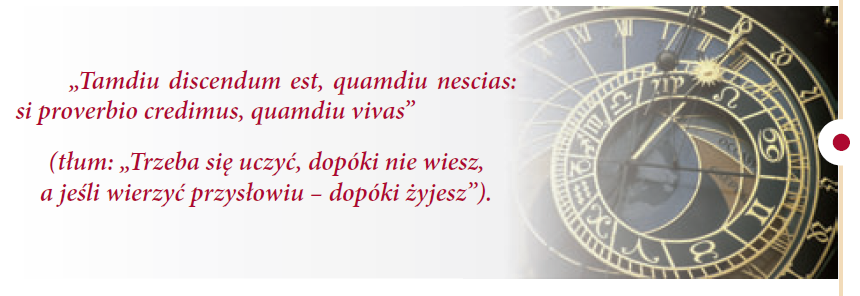 Kształcenie ustawiczne
Termin używany jest często zamiennie z pojęciami: 
 „edukacja permanentna”, 
„edukacja całożyciowa”,
 „edukacja ustawiczna”, 
„edukacja dorosłych”,
 „kształcenie ciągłe”,
 „oświata ustawiczna”,
 „uczenie się przez całe życie”.
Różnica w rozumieniu problematyki kształcenia ustawicznego
unijnej Unijne rozumienie ,,uczenia się przez całe życie”
[Speaker Notes: W polski prawodawstwie przyjęło się
- znacznie węższe od  ->]
Obecne podejście do kształcenia ustawicznego
Inaczej kształcenie ustawiczne ujmuje jeden z kluczowych dokumentów- Strategia Rozwoju Kształcenia Ustawicznego do roku 2010, w którym odwołano się do definicji zaproponowanej przez Organizację Współpracy Gospodarczej i Rozwoju (OECD) w Paryżu już w roku 1996. 
Kształcenie ustawiczne określa się tam jako:
„koncepcję uczenia się obejmującą rozwój indywidualny i rozwój cech społecznych we wszystkich formach i wszystkich kontekstach – w systemie formalnym, tj. w szkołach, placówkach kształcenia zawodowego, uczelniach i placówkach kształcenia dorosłych oraz w ramach kształcenia nieformalnego, a więc w domu, w pracy i w społeczności”.
[Speaker Notes: Warto porównać tę definicję z poprzednimi. W pierwszej i drugiej nacisk kładziony jest na kształcenie jako proces zdobywania wiedzy, umiejętności i podnoszenia kwalifikacji, akcentowana jest rola szkół dla dorosłych i innych instytucji oraz zawężona tematyka kształcenia wyłącznie do obszaru związanego z rynkiem pracy i podnoszeniem kwalifikacji zawodowych. Natomiast trzecia definicja jest znacznie bardziej powszechna zarówno co do treści, jak i formy. Podkreśla się w niej znaczenie szeroko pojętego rozwoju indywidualnego i społecznego, wskazując iż może on następować pod wpływem różnorodnych czynników.]
Jak rozumieć kształcenie ustawiczne
Różnice w rozumieniu tego, czym jest kształcenie ustawiczne sprowadzają się przede wszystkim do następujących kwestii:
wiek kształcących się (całe życie czy też wiek produkcyjny);
nauczane treści (związane z rynkiem pracy czy też szerzej rozwój indywidualny i rozwój cech społecznych);
podmiot kształcący (publiczne instytucje kształcenia dorosłych, rynek usług edukacyjnych, samokształcenie);
forma przekazywania wiedzy (szkolna, pozaszkolna, nieformalna)
KSZTAŁCENIE FORMALNE i NIEFORMALNE
„KSZTAŁCENIE FORMALNE- system oparty na stałych pod względem czasu i treści formach nauki (klasy, stopnie, szkoły, programy i podręczniki), prowadzący od nauczania początkowego do uniwersytetu i włączający - obok kursów wykształcenia ogólnego wiele programów specjalnych
KSZTAŁCENIE POZAFORMALNE – świadoma i zorganizowana działalność o charakterze kształcenia i wychowywania, prowadzona poza ustawowym formalnym systemem szkolnym, umożliwiająca określonej grupie uczestników osiągnięcie założonych celów kształcenia”; technicznego i zawodowego”;
KSZTAŁCENIE NIEFORMALNE (INCYDENTALNE )– „trwający przez całe życie niezorganizowany i  niesystematyczny proces nabywania przez człowieka wiadomości, sprawności, przekonań i postaw, na podstawie codziennego doświadczenia oraz wpływów wychowawczych otoczenia”. Kształcenie incydentalne ma zatem za zadanie umożliwić lepsze poznanie otaczającego świata przy braku jakichkolwiek ram postępowania i realizacji procesu uczenia się.
Korzyści wynikającez kształcenia ustawicznego
Wysokie i stale uzupełniane kwalifikacje przyczyniają się do:
 większej produktywności pracy i konkurencyjności gospodarki ,
umożliwiają elastyczne dopasowanie do ciągle zmieniających się potrzeb rynku pracy. 
Rozwój edukacji ustawicznej jest więc narzędziem do:
 przeciwdziałania bezrobociu,
 ubóstwu oraz 
wykluczeniu społecznemu.
zwiększenia wydajności, kreatywności i aktywności pracowników,
lepszego dostosowania posiadanych przez nich kwalifikacji do wymogów stanowisk pracy.
Korzyści wynikającez kształcenia ustawicznego
W sferze osobistej kształcenie ustawiczne pozwala na:
wykorzystanie posiadanych i zdobycie nowych umiejętności,
zwiększenie pewności siebie,
dostęp do wiedzy i technologii,
 poczucie spełnienia i samorealizacji,
poznanie ludzi o podobnych zainteresowaniach,
 integrację i wdrażanie do współpracy,
przełamywanie barier.
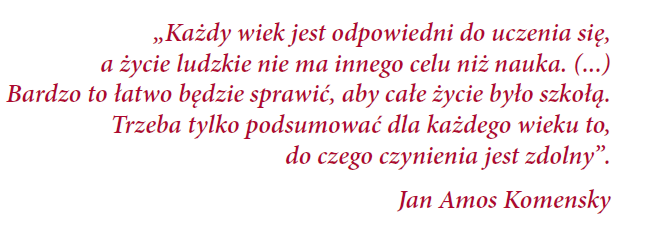 Adresaci kształcenia ustawicznego
Dzieci i młodzież w sposób spontaniczny uczą się funkcjonowania w zmieniającym się świecie. Dzisiejsi nastolatkowie nie wyobrażają sobie już życia bez telefonu komórkowego, komputera czy Internetu. W porównaniu ze starszym pokoleniem nabywają umiejętności obsługi skomplikowanych urządzeń w sposób łatwy i naturalny. Jednak kształcenia i rozwoju nie można sprowadzać jedynie do technicznych umiejętności w zakresie stosowania nowoczesnych urządzeń lub biologicznych możliwości ludzkiego organizmu
Psychologia rozwojowa wyodrębnia trzy etapy rozwojowe osób dorosłych:
 wczesna dorosłość: od 20 do 30-40 roku życia,
 średnia dorosłość: od 30-40 do 50-60 roku życia,
 późna dorosłość: powyżej 55-60 roku życia.
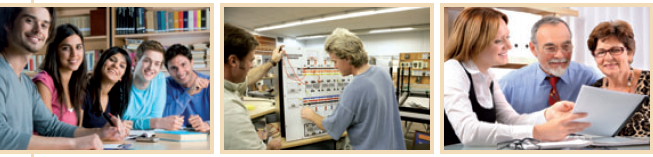 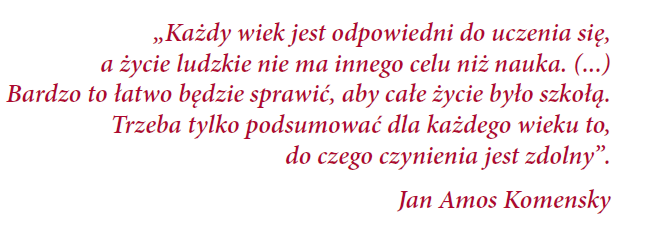 Adresaci kształcenia ustawicznego
W okresie średniej i późnej dorosłości przychodzi czas na realizację tego, co jest sednem kształcenia ustawicznego: samokształcenia, samorozwoju, aktywnego i twórczego kierowania życiem dla własnego komfortu, bezpieczeństwa, dobrego samopoczucia oraz satysfakcjonującego współistnienia z innymi w świecie.
Jednakże w tym okresie odnotowywane jest zmniejszenie motywacji do samokształcenia
Kształcenie ustawiczne w dokumentachstrategicznych i programowych
Deklaracja Bolońska
Strategia Lizbońska
Deklaracja Kopenhaska
Europejskie ramy kwalifikacji dla uczenia się przez całe życie. W październiku 2007 roku Parlament Europejski przyjął opracowany przez Komisję Europejską traktat Europejskie ramy kwalifikacji dla uczenia się przez całe życie (European Qualifi cations Framework - EQF). Jest to nowe narzędzie, które ma umożliwić obywatelom państw członkowskich Unii Europejskiej, a szczególnie pracodawcom, łatwiejsze porównywanie poziomu kwalifikacji zdobytych w różnych krajach w odmiennych systemach edukacyjnych.
Kształcenie ustawiczne w dokumentachstrategicznych i programowych
Raport. „Nauczanie i uczenie się. Na drodze do uczącego się społeczeństwa”, który jest znany pod nazwą „Białej Księgi Komisji Europejskiej o Edukacji”. 
Memorandum dotyczące kształcenia ustawicznego
Rezolucja Rady Unii Europejskiej z 27 czerwca 2002r. pt. „Urzeczywistnienie koncepcji uczenia się przez całe życie” (Lifelong Learning), w której zawarto listę priorytetowych działań,  których realizacja powinna przyczynić się do wdrażania tego typu edukacji w całej Europie.
Odnowiona Strategia Lizbońska
„Europa 2020”- Strategia na rzecz inteligentnego i zrównoważonego rozwoju sprzyjającego włączeniu społecznemu  jest nowym, długookresowym programem rozwoju społeczno--gospodarczego Unii Europejskiej, który zastąpił realizowaną od 2000 r., zmodyfi kowaną pięć lat później, Strategię Lizbońską.
Kształcenie ustawiczne w dokumentachstrategicznych i programowych
Konstytucja Rzeczypospolitej Polskiej z dnia 2 kwietnia 1997r.
Ustawa o Systemie Oświaty i stosowne rozporządzenia w sprawie egzaminów eksternistycznych oraz kształcenia ustawicznego
Ustawa z dnia 20 kwietnia 2004 r. o promocji zatrudnienia i instytucjach rynku pracy
Prowadzenie i organizowanie kształceniaustawicznego
instytucje edukacji, które działają w oparciu o ustawę o systemie oświaty (np. szkoły dla dorosłych, placówki (centra) kształcenia ustawicznego, placówki (centra)  kształcenia praktycznego, ośrodki dokształcania i doskonalenia zawodowego) oraz ustawę z dnia 27 lipca 2005 r. Prawo o szkolnictwie wyższym (np. szkoły wyższe, uniwersytety oraz uniwersytety trzeciego wieku, placówki naukowe);
instytucje rynku pracy, których zadania wyznacza ustawa z dnia 20 kwietnia 2004 r. o promocji zatrudnienia i instytucjach rynku  pracy (publiczne służby zatrudnienia, ochotnicze hufce pracy, instytucje szkoleniowe, agencje zatrudnienia, instytucje dialogu społecznego, instytucje partnerstwa lokalnego);
inne instytucje edukacyjne, które działają w oparciu o szereg ustaw i rozporządzeń szczegółowych, w tym prawo gospodarcze (izby rzemieślnicze, stowarzyszenia, fundacje, spółki, spółdzielnie i inne).
Systemy kształcenia ustawicznego
W Polsce kształcenie ustawiczne osób dorosłych może być prowadzone w systemie:
dziennym – zajęcia, tak jak w szkołach dla dzieci i młodzieży, prowadzone są w godzinach porannych i popołudniowych;
wieczorowym – zajęcia prowadzone są w godzinach popołudniowych i wieczornych, tak by osoby dorosłe miały możliwość pogodzenia pracy zawodowej z nauką, w niektórych przypadkach mogą odbywać się w wybrane dni tygodnia;
zaocznym – zajęcia są prowadzone w wybrane piątki, soboty oraz niedziele danego miesiąca od godzin porannych aż do wieczornych;
eksternistycznym – kształcenie polega na ukończeniu nauki w szkole w krótszym czasie (niż jest to przewidziane w programie nauczania właściwym dla szkoły danego typu), bez konieczności uczęszczania na zajęcia. W tym przypadku wymagane jest zdanie egzaminów z tych przedmiotów, które obowiązują w programie nauczania właściwym dla określonego typu szkoły. 
na odległość  (DL) – bez stałego i bezpośredniego kontaktu nauczającego i uczącego się.
mieszanym  (BL)  system mieszany łączy w sobie wybrane elementy niektórych spośród wyżej wymienionych.
Umiejętności Polaków - wyniki Międzynarodowego Badania Kompetencji Osób Dorosłych PIAAC
166 tysięcy dorosłych…
 Reprezentujących 724 milionów osób w wieku 16-65 lat w 24 krajach Przystąpiło do porównywalnego międzynarodowo testu…
obejmującego rozumienie tekstu (umiejętność rozumienia i oceny informacji zawartych w tekstach pisanych oraz wykorzystanie tych informacji do udziału w życiu społecznym, osiągania własnych celów oraz rozwoju własnej wiedzy i potencjału.), rozumowanie matematycznego (zdolność wykorzystania, interpretacji i komunikowania informacji oraz pojęć matematycznych, w różnych sytuacjach życia prywatnego i zawodowego wymagających wiedzy i umiejętności matematycznych. ) oraz wykorzystywanie TIK(umiejętności wykorzystania komputera oraz internetu do pozyskiwania i analizy informacji, porozumiewania się z innymi oraz wykonywania praktycznych zadań w kontekstach prywatnym, zawodowym i społecznym )
Badanie było przeprowadzone z wykorzystaniem komputera lub na formularzu papierowym
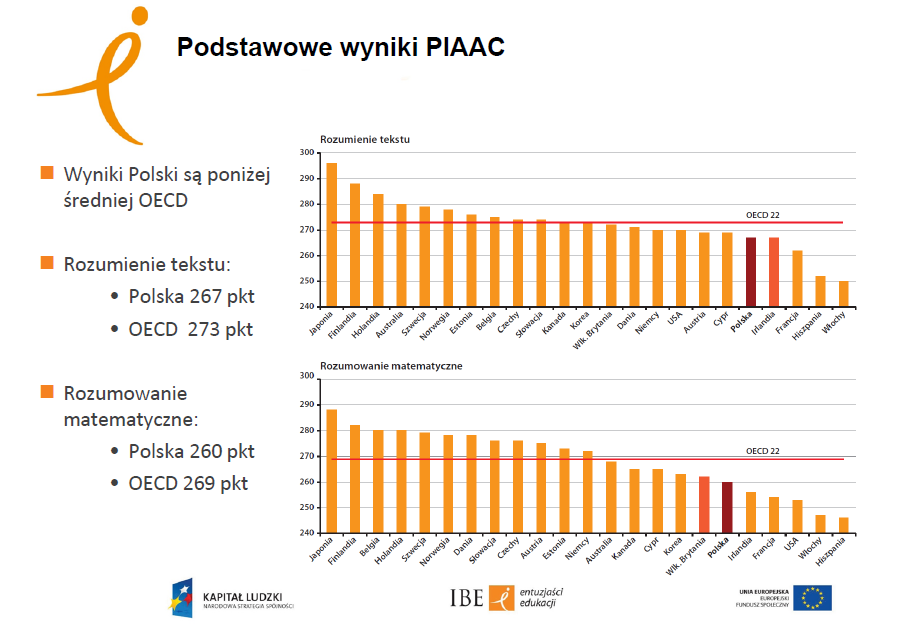 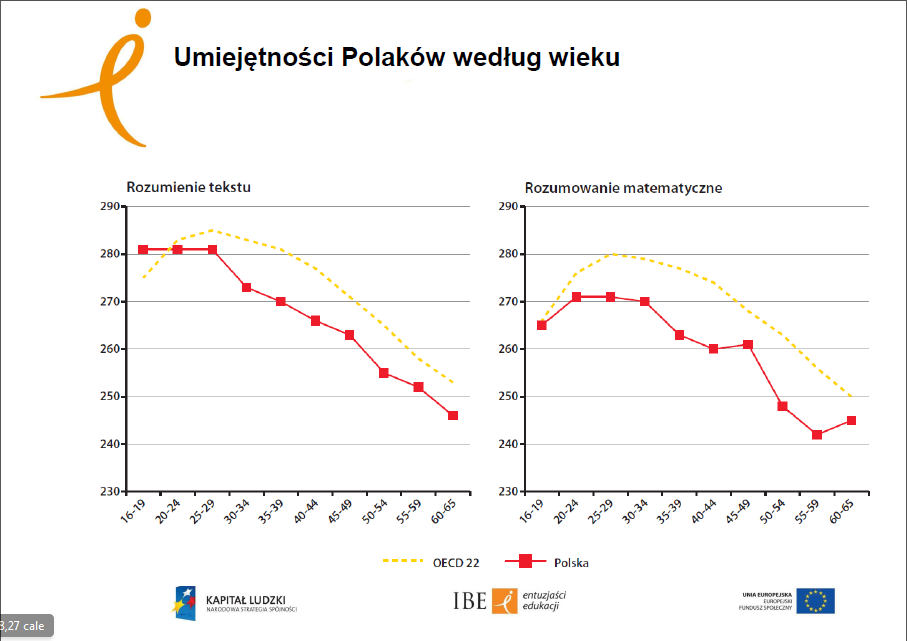 Wykorzystywanie technologii informacyjno-komunikacyjnych
W Polsce odsetek osób rozwiązujących test na komputerze jest najniższy spośród 23 krajów uczestniczących w badaniu 
50,2% osób rozwiązywało zadania w wersji komputerowej 
19,5% osób zadeklarowało brak doświadczenia z komputerem 
23,8% odmówiło udziału w wersji komputerowej 
6,5% nie zaliczyło testu podstaw obsługi komputera 
Wśród osób młodych (16-24) 12% odmówiło, a 7% nie miało niezbędnych podstaw obsługi komputera (tylko w Japonii mniejszy odsetek rozwiązujących test na komputerze) 
W Polsce tylko 37,9% osób w wieku 16-24 osiągnęło poziom 2 lub 3 podczas gdy średnia OECD to 50,6%. Porównywalnie niski wynik w grupie osób młodych mają tylko Stany Zjednoczone 
Pracujący Polacy rzadziej niż w innych krajach korzystają z komputera w pracy (46% nigdy nie korzysta wobec 30% w krajach OECD)
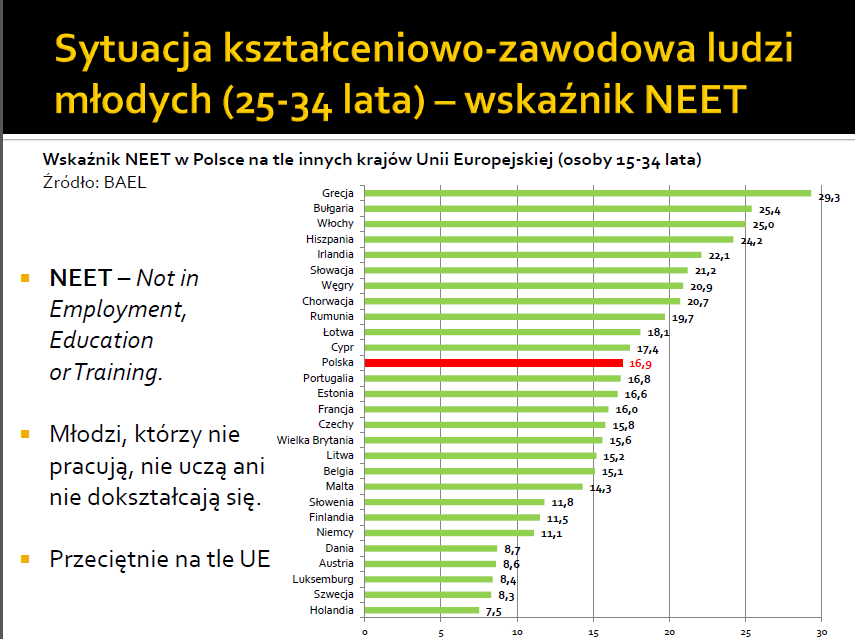 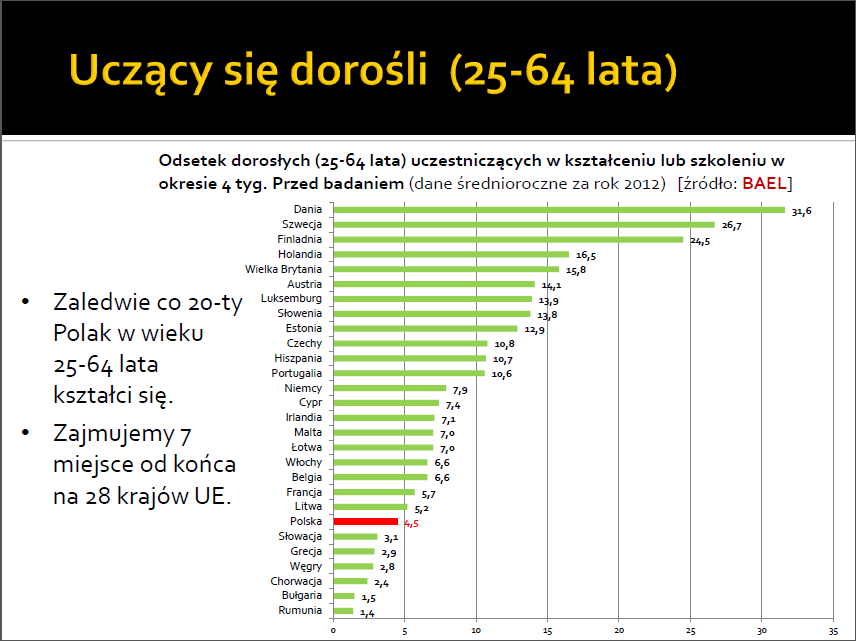 Badanie Aktywności Ekonomicznej Ludności (BAEL) – badanie przeprowadzane zgodnie z metodyką Międzynarodowej Organizacji Pracy co kwartał przez Główny Urząd Statystyczny
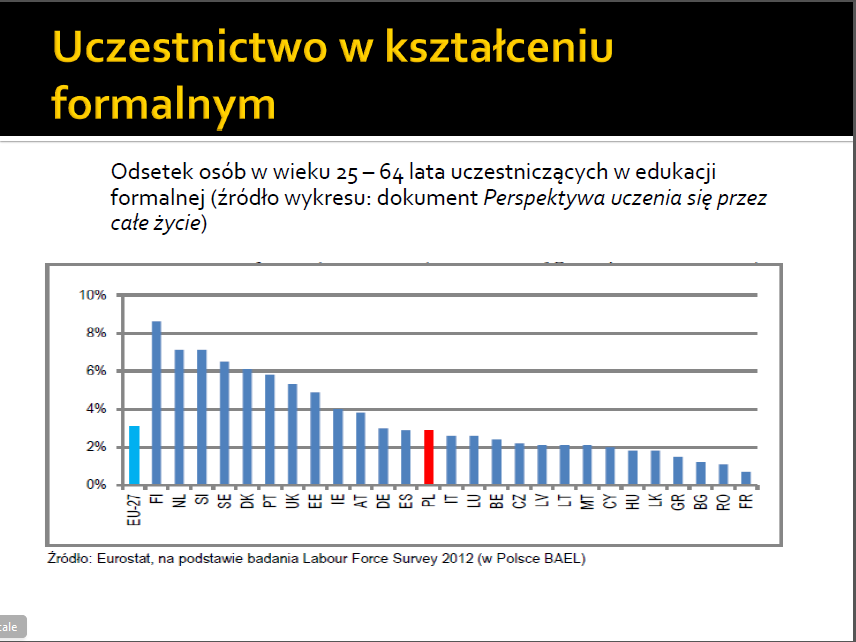 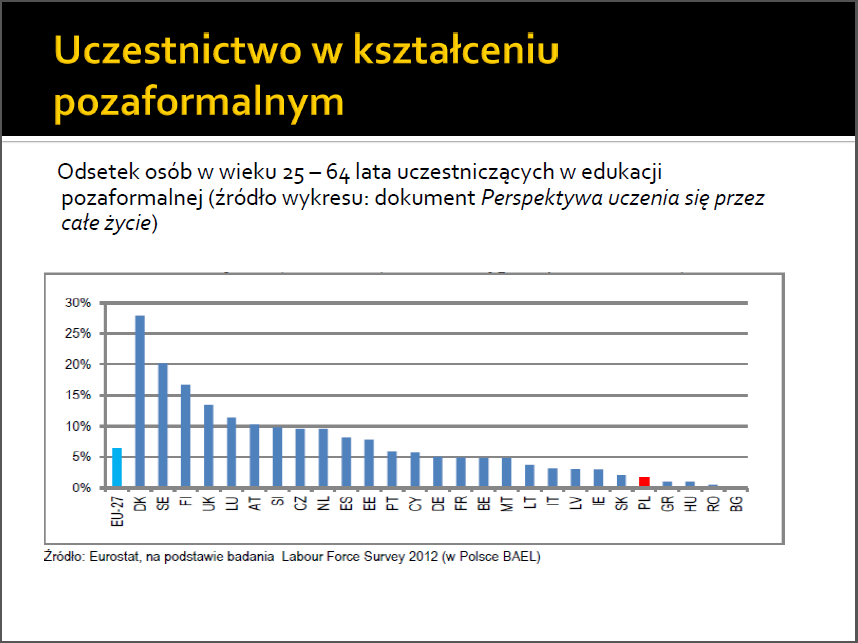 Wyniki badań AES Kształcenie Dorosłych
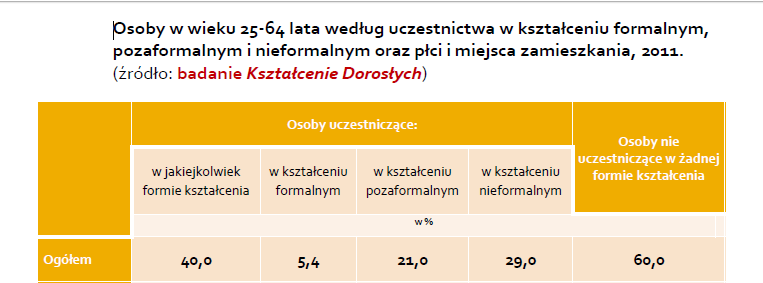 Głównym celem badania 'Kształcenie dorosłych', które po raz pierwszy w Polsce było przeprowadzone w 2006 r., jest uzyskanie min. informacji na temat uczestnictwa osób dorosłych w kształceniu formalnym, pozaformalnym i nieformalnym. Obserwacją objęto okres 12 miesięcy przed badaniem
Wnioski wypływające z analizy porównawczej na bazie badania TRAL (ThematicReview of Adult Learning )
Polityka kształcenia ustawicznego powinna koncentrować się przede wszystkim na rozwiązaniach gwarantujących wysokie i trwałe „zyski” przy relatywnie niedużym zaangażowaniu państwa. Np. skłonienie przedsiębiorców do inwestowania w kwalifikacje zawodowe i kompetencje osobiste pracowników z niskimi kwalifikacjami. 
Rozwiązania, które mają na celu stworzenie strukturalnych warunków motywujących do podejmowania szkoleń i zwiększania korzyści z inwestowania w kształcenie ustawiczne to przede wszystkim system uznawania i certyfikacji kształcenia nieformalnego i incydentalnego, przy jednoczesnej czytelności i rzetelności tego systemu dla pracodawców i samych chętnych oraz umożliwienie dostępu do wysokiej jakości informacji i poradnictwa. 
Zwiększenie inwestycji w kształcenie ustawiczne, jak i poprawy ich efektywności. Do rozwiązania pozostaje trudny problem zachęty do inwestowania nie tylko w kwalifikacje zawodowe i pod kątem konkretnego pracodawcy, ale również inwestycji w ogólne kompetencje osobiste.
[Speaker Notes: Przegląd tematyczny polityki wspierania kształcenia dorosłych (ThematicReview of Adult Learning - TRAL) był inicjatywą OECD i w latach 1999-2004 wzięło w nim udział17 krajów: Austria, Kanada, Dania, Finlandia, Niemcy, Węgry, Korea, Meksyk, Holandia, Polska, Portugalia, Hiszpania, Szwecja, Szwajcaria, Wielka Brytania i Stany Zjednoczone. Efektem badań są dwa raporty porównawcze, pierwszy z 2003r. – „Beyond Rhetoric: Adult Learning Policies and Practices”, oraz opublikowany w 2005 raport „PromotingAdult Learning”.]
Nowe formy kształcenia ustawicznego
Znowelizowana Ustawa o Systemie Oświaty
 ROZPORZĄDZENIE MINISTRA EDUKACJI NARODOWEJ w sprawie kształcenia      ustawicznego w formach pozaszkolnych
Reforma kształcenia 2012
Porządkowanie struktury szkolnictwa „młodzieżowego” i  dla dorosłych
otwarcie edukacji zawodowej na jej ustawiczny wymiar (uelastycznienie struktury kształcenia zawodowego, wprowadzenie nowych form kształcenia ustawicznego), 
powiązanie szkolnictwa zawodowego z kształceniem ustawicznym, m.in. poprzez włączenie szkół zawodowych w system kształcenia kursowego oraz objęcie systemem egzaminów zewnętrznych osób kształcących się na kwalifikacyjnych kursach zawodowych, 
wprowadzenie nowej elastycznej formuły egzaminu zawodowego,
nowelizacja klasyfikacji zawodów szkolnictwa zawodowego 
przygotowanie kompleksowej obudowy programowej kształcenia zawodowego - nowa podstawa programowa kształcenia w zawodach
poprawa jakości i efektywności kształcenia zawodowego oraz zwiększenie jego atrakcyjności poprzez systemowe powiązanie szkolnictwa zawodowego z rynkiem pracy, w tym:
dostosowywanie przez szkoły do oferty edukacyjnej do potrzeb regionalnego i lokalnego rynku pracy i oczekiwań pracodawców,
włączenie pracodawców w system kształcenia i egzaminowania;
Nowa struktura szkolnictwa (w tym zawodowego) i edukacji ustawicznej – elastyczne ścieżki kształcenia w zawodzie
Od 1 września 2012 r. w systemie szkolnym funkcjonują:
Licea ogólnokształcące trzyletnie
Szkoły prowadzące kształcenie zawodowe:
 trzyletnia zasadnicza szkoła zawodowa 
 czteroletnie technikum
 szkoła policealna
oraz następujące szkoły ogólnokształcące dla dorosłych:
 szkoła podstawowa dla dorosłych (szósta klasa)
 trzyletnie gimnazjum dla dorosłych
 trzyletnie liceum ogólnokształcące dla dorosłych
Zmiana podejścia do kształcenia ustawicznego
Znowelizowana Ustawa o Systemie Oświaty zmieniła podejście do kształcenia ustawicznego
Zgodnie z art. 3 pkt 16 przez kształcenie ustawiczne należy rozumieć:
… kształcenie w szkołach dla dorosłych, a także uzyskiwanie i uzupełnianie wiedzy, umiejętności i kwalifikacji zawodowych w formach pozaszkolnych przez osoby, które spełniły obowiązek szkolny.
Ustawa precyzuje również pojęcie form pozaszkolnych:
formy uzyskiwania i uzupełniania wiedzy, umiejętności i kwalifikacji zawodowych w placówce kształcenia ustawicznego, placówce kształcenia praktycznego i ośrodku dokształcania i doskonalenia zawodowego,
kwalifikacyjne kursy zawodowe. Dla osób dorosłych będzie to szansa na przekwalifikowanie się i dostosowanie dotychczasowych kwalifikacji do zmiennych oczekiwań rynku pracy. Kwalifikacyjny kurs zawodowy – jako elastyczna forma zdobywania nowych kwalifikacji to  kurs, którego program nauczania uwzględnia podstawę programową kształcenia w zawodach, w zakresie jednej kwalifikacji, którego ukończenie umożliwia przystąpienie do egzaminu potwierdzającego kwalifikacje w zawodzie w zakresie tej kwalifikacji.
Wykaz pozaszkolnych form kształcenia obejmuje:
Kursy prowadzone w oparciu o podstawę programową kształcenia w zawodach : 
1)    kwalifikacyjny kurs zawodowy,
    prowadzone będą z zakresu jednej kwalifikacji. Godzinowy wymiar kursu będzie równy minimalnej liczbie godzin kształcenia zawodowego określonej w podstawie programowej kształcenia w zawodach dla danej kwalifikacji. 
2)    kurs umiejętności zawodowych,
     prowadzone są przez publiczne i niepubliczne placówki kształcenia ustawicznego, placówki kształcenia praktycznego oraz ośrodki dokształcenia i doskonalenia zawodowego. Minimalna liczba godzin kształcenia uzależniona jest od programu kursu. Inny będzie wymiar godzin na kursie obejmującym jedną z części efektów kształcenia wyodrębnionych w ramach danej kwalifikacji, inny na kursie, którego przedmiotem są efekty kształcenia wspólne dla zawodów w ramach obszaru kształcenia. Kurs kończy się zaliczeniem w formie ustalonej przez podmiot prowadzący – uzyskanie zaliczenia jest warunkiem otrzymania zaświadczenia o ukończeniu kursu.
3)    turnus dokształcania teoretycznego młodocianych pracowników
   to oferta dla młodocianych pracowników. Warunkiem przyjęcia na turnus jest skierowanie od pracodawcy lub szkoły – jeśli w szkole nie ma możliwości zrealizowania teoretycznego kształcenia zawodowego. Co do zasady, jeden turnus obejmie treści kształcenia związane z jednym zawodem, jednak w szczególnych przypadkach można zorganizować turnus dla młodocianych pracowników dokształcających się teoretycznie w zakresie różnych zawodów. Wymiar godzinowy turnusu będzie odpowiedni do zakresu dokształcania określonego w skierowaniu (140 godzin). Na zakończenie turnusu pracownik otrzymuje odpowiednie zaświadczenie.
Wykaz pozaszkolnych form kształcenia obejmuje:
4)   kurs kompetencji ogólnych: 
    kursy kompetencji ogólnych prowadzone będą według programu nauczania uwzględniającego dowolnie wybraną część podstawy programowej kształcenia ogólnego. Minimalny wymiar kształcenia na tym kursie wynosi 30 godzin. Uzyskanie zaliczenia będzie potwierdzane wydaniem zaświadczenia o ukończeniu kursu.
5) kurs, inny niż wymienione w pkt. 1–3, umożliwiający uzyskiwanie i uzupełniane wiedzy, umiejętności i kwalifikacji zawodowych
    to kursy z zakresu zawodów ujętych w klasyfikacji zawodów i specjalności na potrzeby rynku pracy, w tym także prowadzone we współpracy z urzędami pracy. Tego typu kursy organizowane są przez publiczne i niepubliczne placówki kształcenia ustawicznego, placówki kształcenia praktycznego oraz ośrodki dokształcenia i doskonalenia zawodowego. Osoba, która ukończy kurs, otrzyma zaświadczenie potwierdzające ten fakt.
Absolwenci szkół zawodowych
Absolwenci zasadniczych szkół zawodowych, którzy dotąd uzupełniali swoje kwalifikacje w technikach uzupełniających, teraz będą mogli to uczynić w formie kursowej, po uzupełnieniu wykształcenia ogólnego w liceum mogą uzyskać tytuł technika
Ze struktury szkolnictwa zniknęły technika i licea uzupełniające oraz dwuletnie ZSZ
Struktura kwalifikacji - przykład
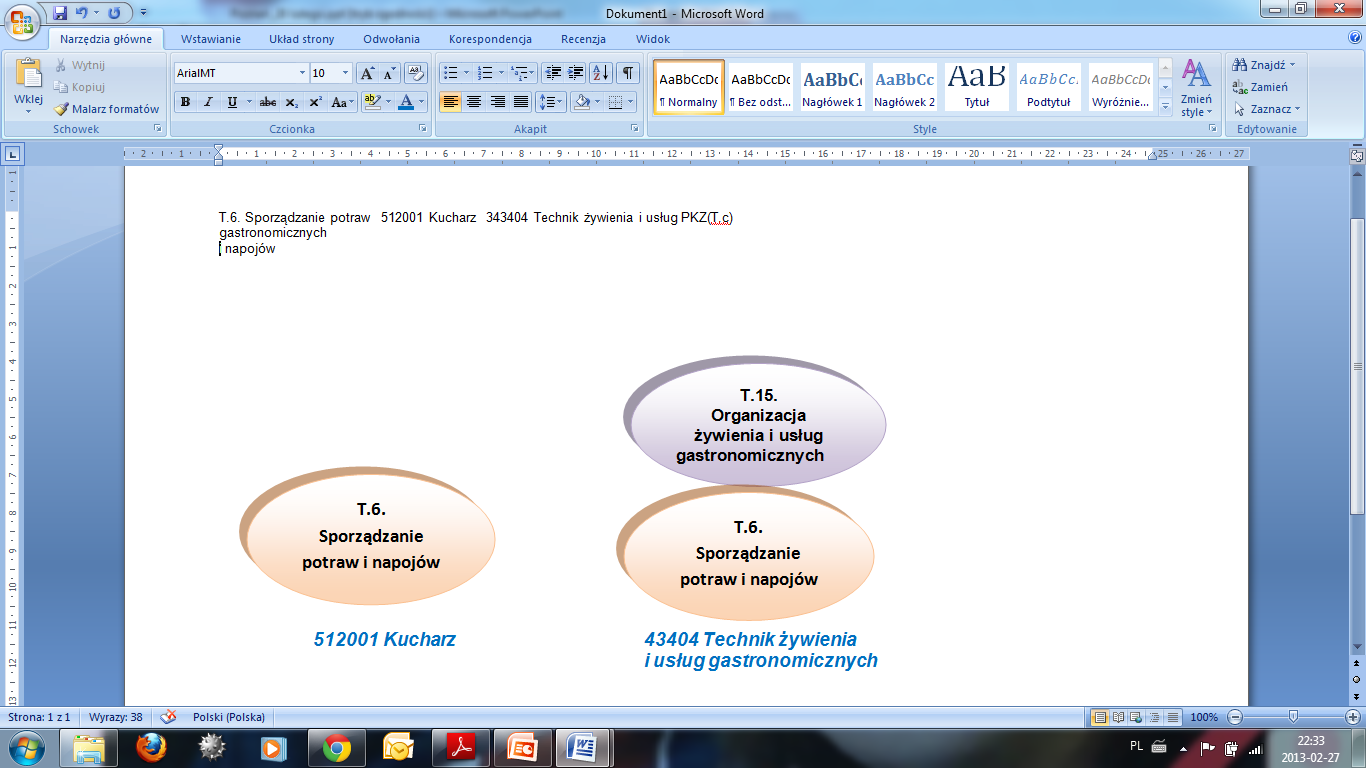 Takie podejście do kwalifikacji otwiera elastyczne możliwości kształcenia  w formach pozaszkolnych - KKZ
Źródło: Materiały MEN
Kwalifikacje opisane językiem efektów
Kursy umiejętności zawodowych: 
kurs obejmuje jedną z części efektów kształcenia wyodrębnionych w ramach danej kwalifikacji,
efekty kształcenia wspólne dla zawodów w ramach obszaru kształcenia, itp..
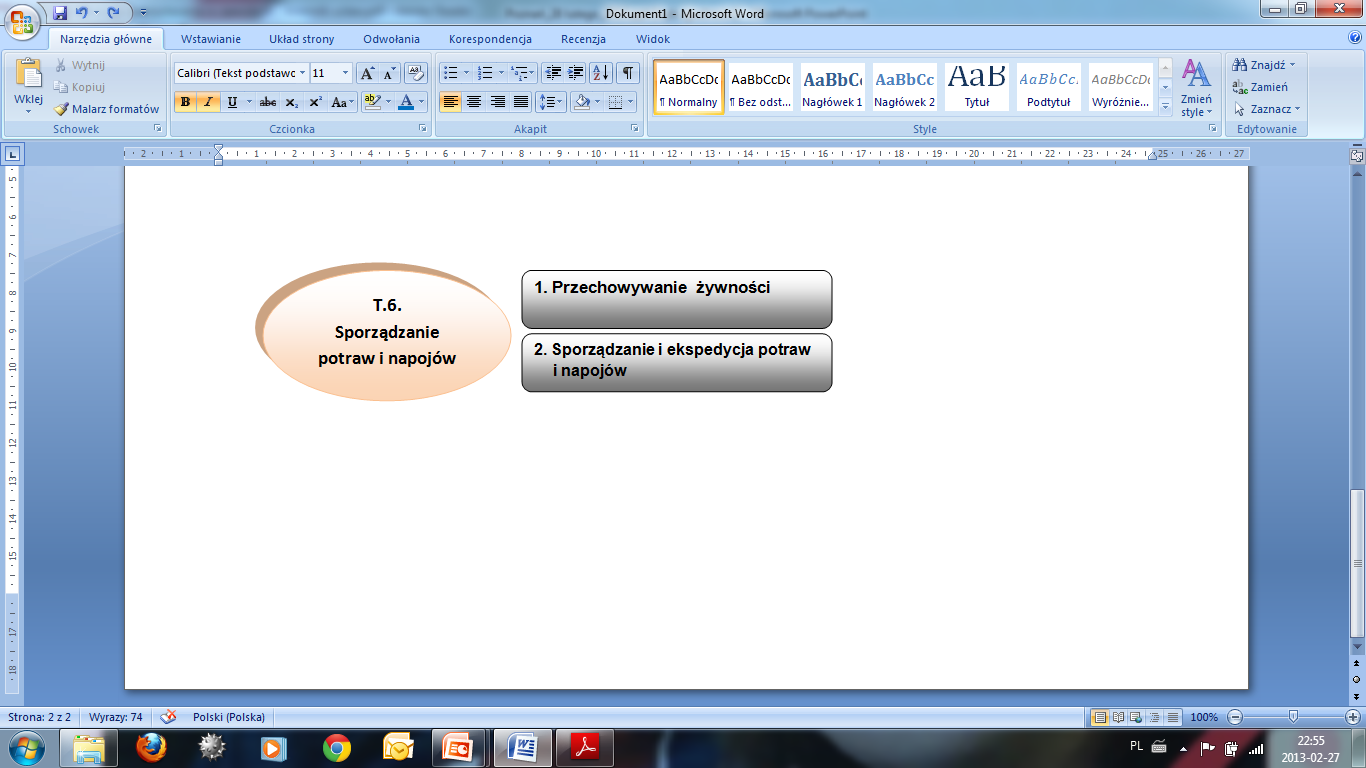 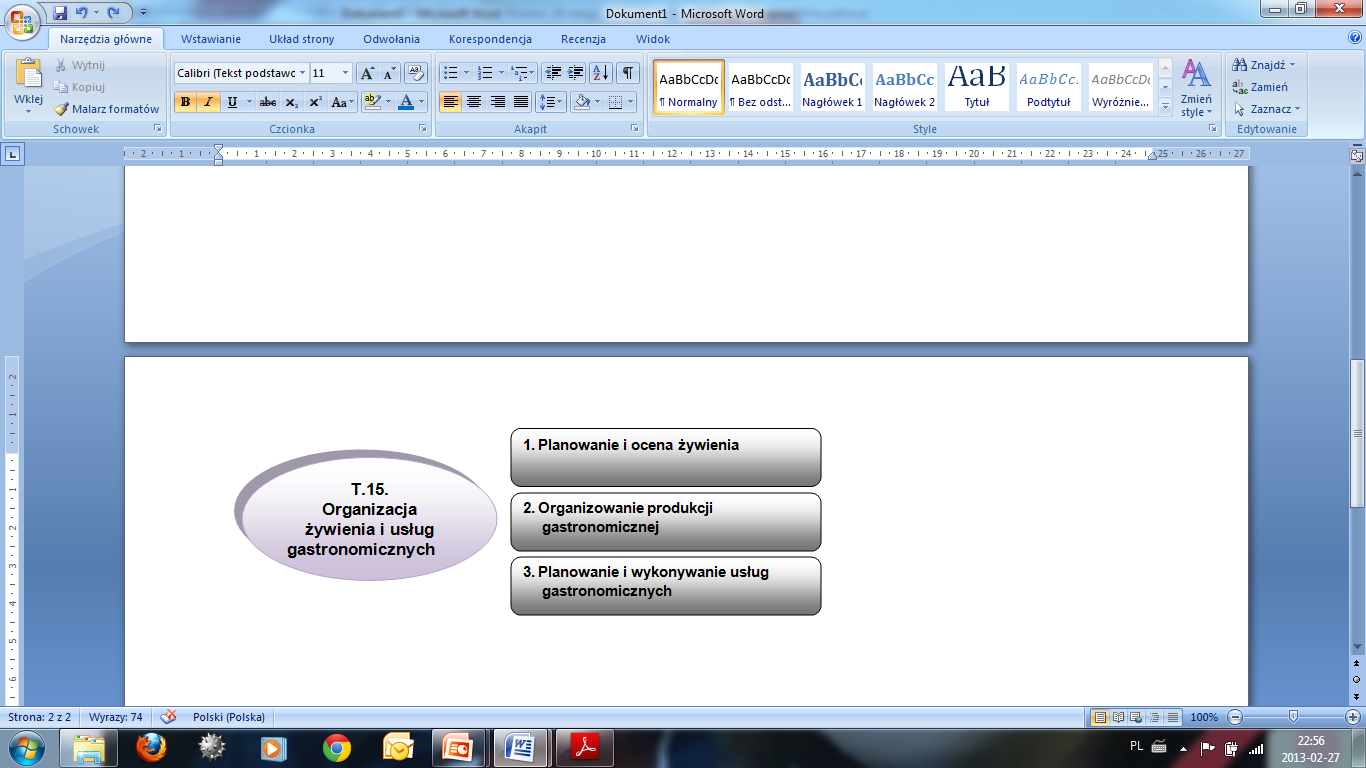 Źródło: Materiały MEN
Nowy egzamin zawodowy
Jak dotąd, egzamin zawodowy składa się z części pisemnej i części praktycznej i obejmuje zakres jednej potwierdzanej kwalifikacji.
Część  pisemna jest przeprowadzana w formie  testu  pisemnego (40 zadań WW, 60 min.), 
a część praktyczna - w formie zadania praktycznego (1 zadanie praktyczne, 120 – 240 min)
Dokumenty potwierdzające kwalifikacje zawodowe
Świadectwo potwierdzające kwalifikację w zawodzie wydawane osobom, które zdadzą egzamin potwierdzający kwalifikacje w zawodzie przeprowadzony w zakresie jednej kwalifikacji.
Dyplom potwierdzający kwalifikacje zawodowe będzie wydawany   osobom, które zdadzą egzaminy potwierdzające wszystkie kwalifikacje w danym zawodzie oraz będą miały odpowiedni dla zawodu poziom wykształcenia ogólnego.
Suplement Europass do dyplomu potwierdzającego kwalifikacje zawodowe ułatwiający poruszanie się po krajowym i europejskim rynku pracy.
Kształcenie zawodowe i ustawiczne w nowej perspektywie finansowej- potrzeby rynku edukacyjnego
Rola EFS w modernizacji kształcenia zawodowego
Skuteczne przygotowanie i wdrożenie zmian w systemie kształcenia zawodowego i ustawicznego nie byłoby możliwe bez wsparcia ze środków pochodzących z Europejskiego Funduszu Społecznego. 
Doskonalenie podstaw programowych kluczem do modernizacji kształcenia zawodowego
Szkoła zawodowa szkołą pozytywnego wyboru  
Modernizacja egzaminów potwierdzających kwalifikacje zawodowe  
Model systemu wdrażania i upowszechniania kształcenia na odległość w uczeniu się przez całe życie  
Opracowanie modelu poradnictwa zawodowego oraz internetowego systemu informacji edukacyjno-zawodowej  
Monitorowanie i doskonalenie procesu wdrażania podstaw programowych kształcenia w zawodach
Wsparcie działań w obszarze kształcenia ustawicznego
1. Nowe elastyczne formy kształcenia ogólnego i zawodowego dorosłych
 poszerzenie oferty edukacyjnej placówek szkoleniowych poprzez proponowanie nowych  form organizacyjnych w kształceniu dorosłych oraz organizację KKZ  realizowanych we współpracy z pracodawcami  
opracowanie kursów kompetencji ogólnych dla dorosłych
organizacja tradycyjnych pozaszkolnych form kształcenia ustawicznego
organizacja innych kursów umożliwiających uzyskanie wiedzy, umiejętności i kwalifikacji zawodowych oraz nabycie uprawnień zawodowych
2. Rozwój technologii informacyjno-komunikacyjnych i multimediów (kształcenie na odległość)
 oprawa multimedialna kształcenia ustawicznego : opracowanie kursów multimedialnych do kolejnych zestawów efektów kształcenia właściwych dla kwalifikacji ujętych w podstawie programowej kształcenia w zawodach, możliwych do zastosowania w prowadzeniu zajęć  z wykorzystaniem metod i technik kształcenia na odległość
opracowanie e-zasobów edukacyjnych do kształcenia zawodowego, w tym również narzędzi i materiałów dydaktycznych do nauki języka obcego ukierunkowanego zawodowo
3. Tworzenie centrów kształcenia zawodowego i ustawicznego 
Tworzenie i rozwój ukierunkowanych branżowo centrów kształcenia zawodowego i    ustawicznego dających gwarancje  komplementarności kształcenia oraz współpracę z    pracodawcami
Wsparcie działań w obszarze – kształcenie zawodowe
Doposażenie szkół i placówek
Współpraca szkół zawodowych z ich otoczeniem (pracodawcy i uczelnie) 
Doradztwo zawodowe dla dzieci, młodzieży i dorosłych
Tworzenie w szkołach i placówkach kształcenia zawodowego warunków zbliżonych do rzeczywistego środowiska pracy zawodowej
Wyposażenie/doposażenie szkół i placówek w oparciu o centralnie opracowane wytyczne w nowoczesny sprzęt i materiały dydaktyczne zapewniające wysoką jakość kształcenia i umożliwiające realizację podstawy programowej kształcenia w zawodach
Modernizacja treści i metod kształcenia zawodowego poprzez włączenie  pracodawców w system identyfikacji potrzeb kwalifikacyjno-zawodowych na rynku pracy oraz weryfikacji wymagań kwalifikacyjnych, zwłaszcza w ujęciu sektorowym (K)
analiza bieżącej sytuacji na rynku pracy w poszczególnych sektorach, w oparciu o dostępne dane z poziomu europejskiego i z poziomu krajowego, w tym dane pochodzące z analiz instytucji rynku pracy, dane na temat absolwentów szkół zawodowych oraz informacje od pracodawców 
prognozy zapotrzebowania na umiejętności i kwalifikacje zawodowe w danym obszarze 
ocena wymagań kwalifikacyjnych wynikających z podstawy programowej kształcenia w zawodach 
dostosowanie klasyfikacji zawodów szkolnych oraz podstawy programowej kształcenia w zawodach do potrzeb rynku pracy
Rozwój współpracy szkół i placówek kształcenia zawodowego z ich otoczeniem, w tym zwłaszcza z pracodawcami i szkołami wyższymi (staże i praktyki dla uczniów w przedsiębiorstwach, rozwój współpracy szkół z uczelniami) (K/R)
wspólne przygotowywanie programów nauczania, 
organizacja zajęć praktycznych i praktyk zawodowych dla uczniów, 
wspólne prowadzenie kwalifikacyjnych kursów zawodowych  z pracodawcami,
szerszy udział pracodawców w organizacji praktyk i staży dla nauczycieli kształcenia zawodowego,
zwiększenie dostępu uczniów i nauczycieli do nowoczesnych technik i technologii poprzez współpracę z pracodawcami i z uczelniami, 
współpraca w doskonaleniu nauczycieli kształcenia zawodowego,
wspólne działania z uczelniami w obszarze doradztwa zawodowego.
Wzmacnianie systemu wspierania szkolnictwa zawodowego ukierunkowane na rozwój szkół i placówek prowadzących kształcenie zawodowe
zwiększenie kompetencji kadry systemu doskonalenia nauczycieli kształcenia zawodowego – doskonalenie nauczycieli doradców metodycznych, nauczycieli konsultantów oraz innych specjalistów placówek doskonalenia nauczycieli,
wspieranie rozwoju kompetencji kadry kierowniczej szkół prowadzących kształcenie zawodowe, w tym również osób nadzorujących realizację kształcenia praktycznego u pracodawców,
Doskonalenie umiejętności nauczycieli zawodu we współpracy z uczelniami i rynkiem pracy
zapewnienie nauczycielom zawodu możliwości aktualizowania swojej wiedzy przez bezpośredni kontakt z rzeczywistym środowiskiem pracy – poszerzenie oferty praktyk i staży dla nauczycieli w przedsiębiorstwach,
uruchomienie studiów podyplomowych mających na celu przeciwdziałanie brakom kadrowym w kształceniu zawodowym,
Rozwój doradztwa zawodowego dla dzieci, młodzieży i dorosłych (K/R)
zwiększenie kompetencji kadry systemu doskonalenia nauczycieli kształcenia zawodowego oraz poradni psychologiczno-pedagogicznych w zakresie realizacji zadań w obszarze doradztwa edukacyjno-zawodowego,
przygotowanie ramowych programów szkolenia osób realizujących zadania z zakresu doradztwa edukacyjno-zawodowego w szkołach i placówkach,
przeprowadzenie szkoleń dla osób realizujących zadania z zakresu doradztwa zawodowego w szkołach ponadgimnazjalnych,
zapewnienie dostępu do odpowiedniej informacji edukacyjno-zawodowej już od pierwszych etapów edukacyjnych, w tym zapoznanie uczniów szkół podstawowych ze światem zawodów, opracowanie materiałów dla wychowawców klas wszystkich typów szkół,
opracowanie metodologii i narzędzi do badania losów absolwentów szkół prowadzących kształcenie zawodowe
Obszar – kształcenie ustawiczne
Nowe elastyczne formy kształcenia dorosłych
 Rozwój technologii informacyjno-komunikacyjnych i multimediów (kształcenie na odległość)
 Tworzenie centrów kształcenia zawodowego i ustawicznego
„Analfabetami XXI wieku będą nie ci, którzy nie umieją pisać i czytać,lecz ci, którzy nie potrafią uczyć się, douczać i uczyć ponownie.”  Alvin Toffler
Dziękuję za uwagę